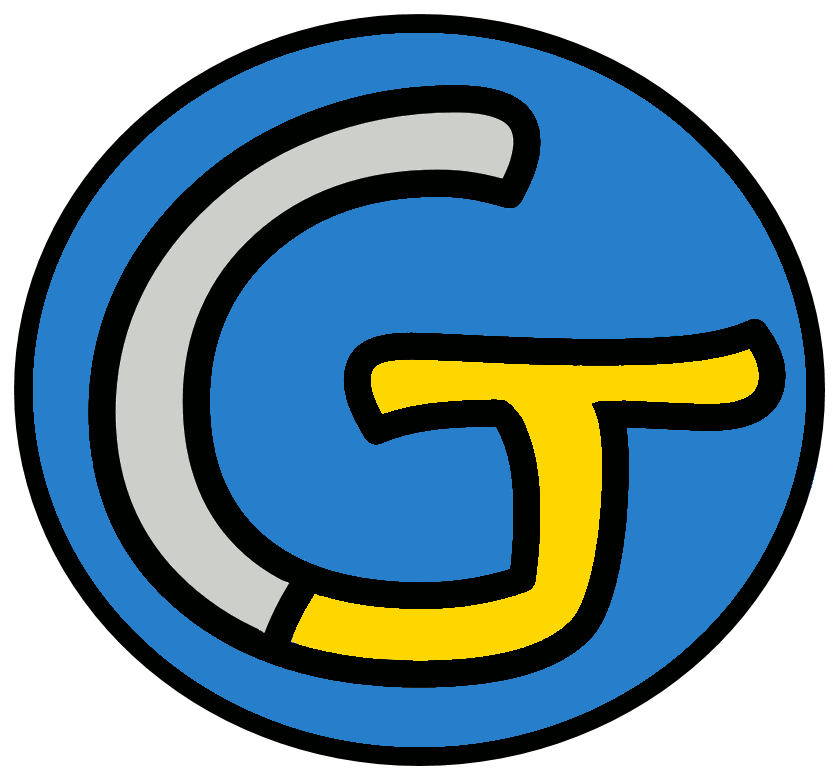 Mathématiques – Calcul mental
Calcul mental CM1
 Évaluation n° 8 (parties 29 à 32)
3
2
1
C’est parti !
a)
Opération 1
13 + 4,1
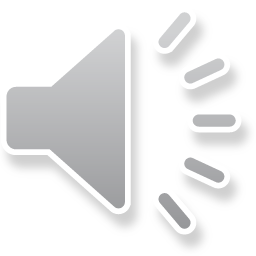 Opération 2
8 + 3,52
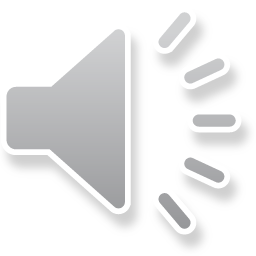 Opération 3
6 
+ 4,203
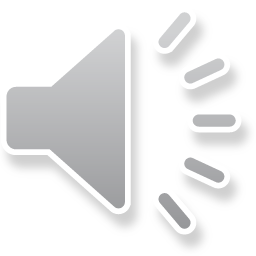 Opération 4
5 + 7,4
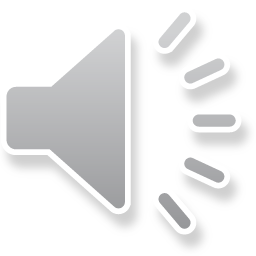 Opération 5
14 + 5,96
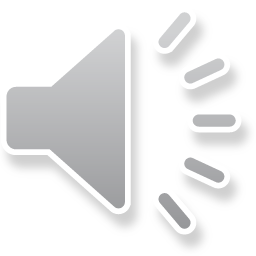 b)
Opération 6
25,7 ÷ 10
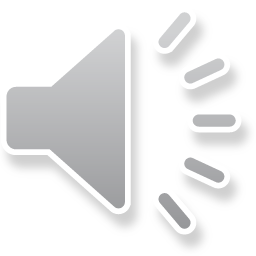 Opération 7
143 
÷ 100
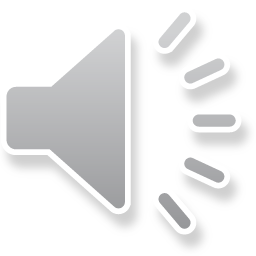 Opération 8
6,98 ÷ 10
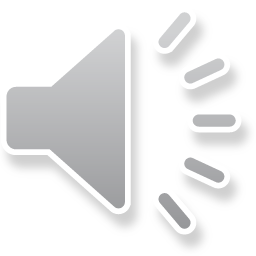 Opération 9
203,1 
÷ 100
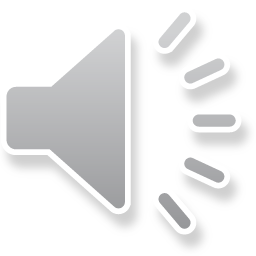 Opération 10
6 ÷ 10
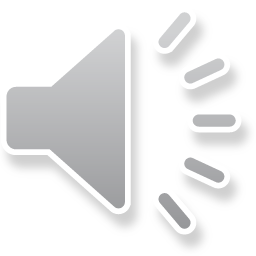 c)
Opération 11
13,5 - 2
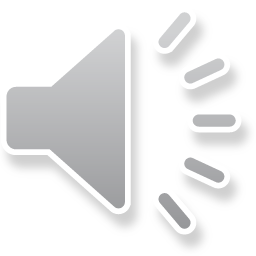 Opération 12
18,54 - 6
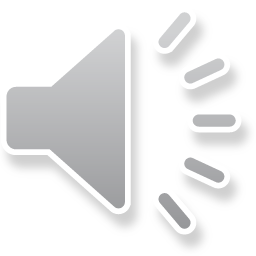 Opération 13
10,4 - 7
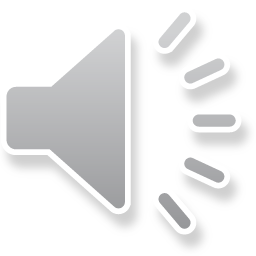 Opération 14
8,901 - 3
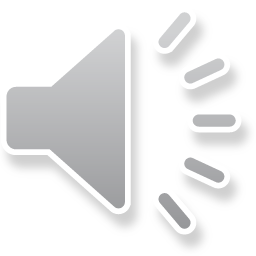 Opération 15
1,2 - 1
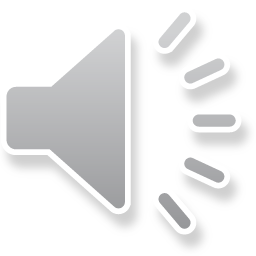 d)
Opération 16
2,56 x 10
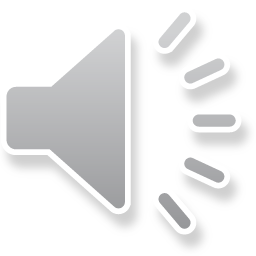 Opération 17
56 ÷ 100
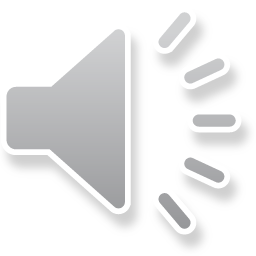 Opération 18
41,7 ÷ 10
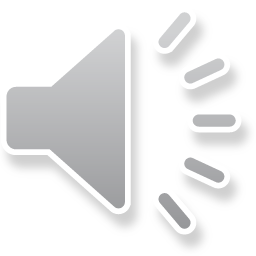 Opération 19
0,405 
x 100
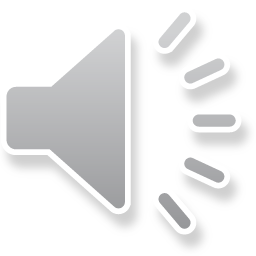 Opération 20
0,02 x 10
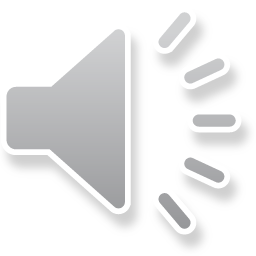